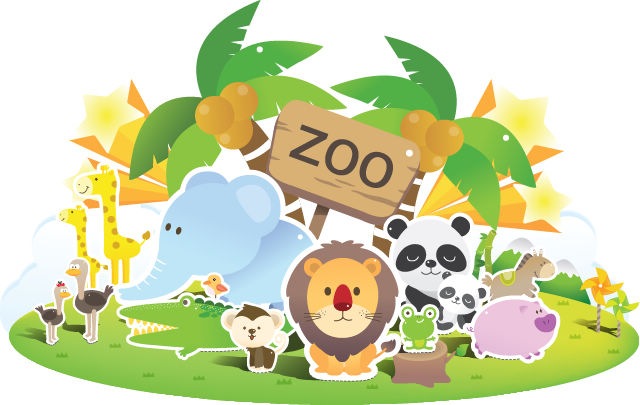 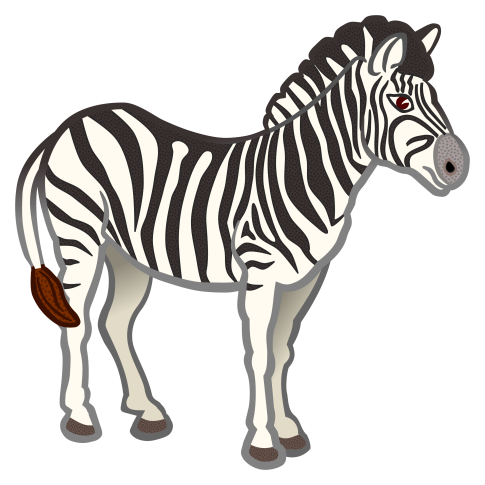 z
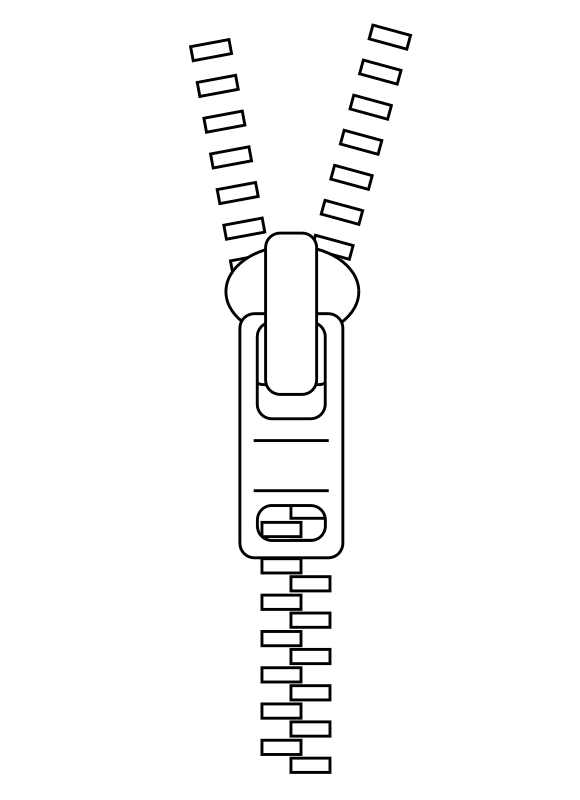 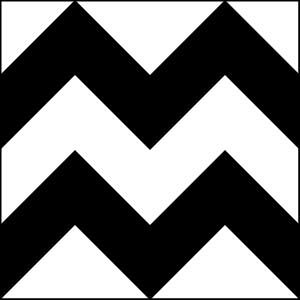 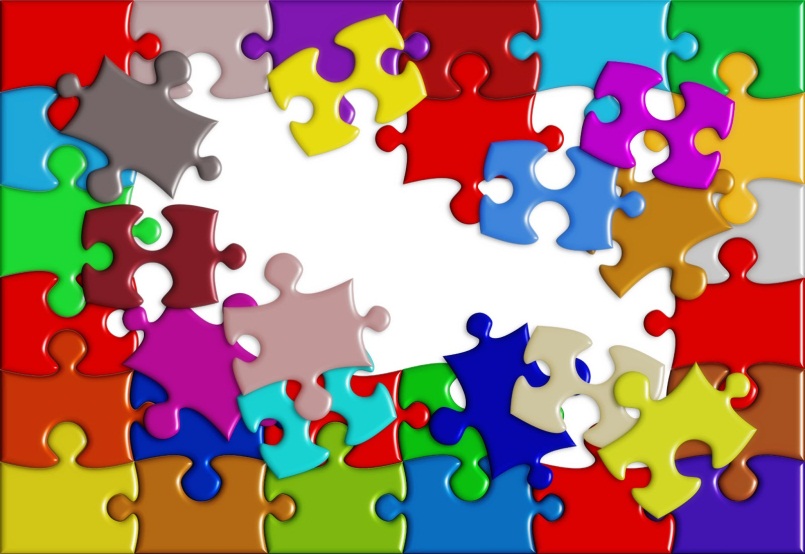 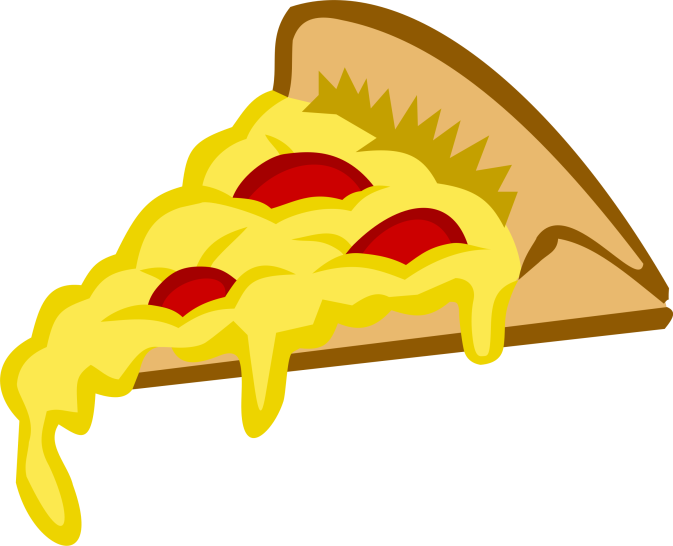 zz
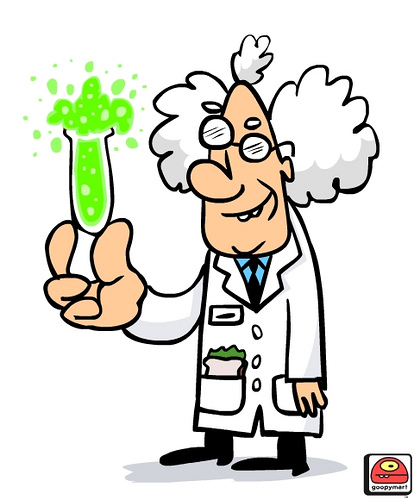 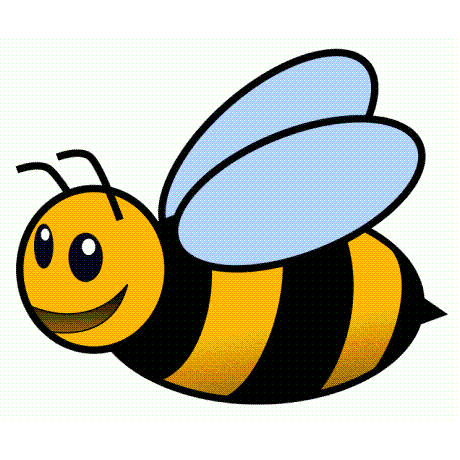 Can a web buzz?
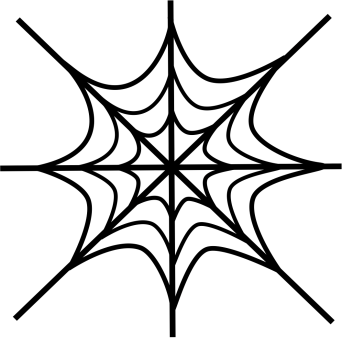 Will the box fit in a van?
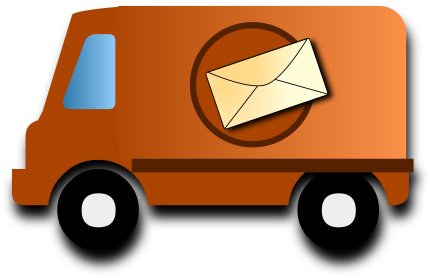